Example 1 Continued
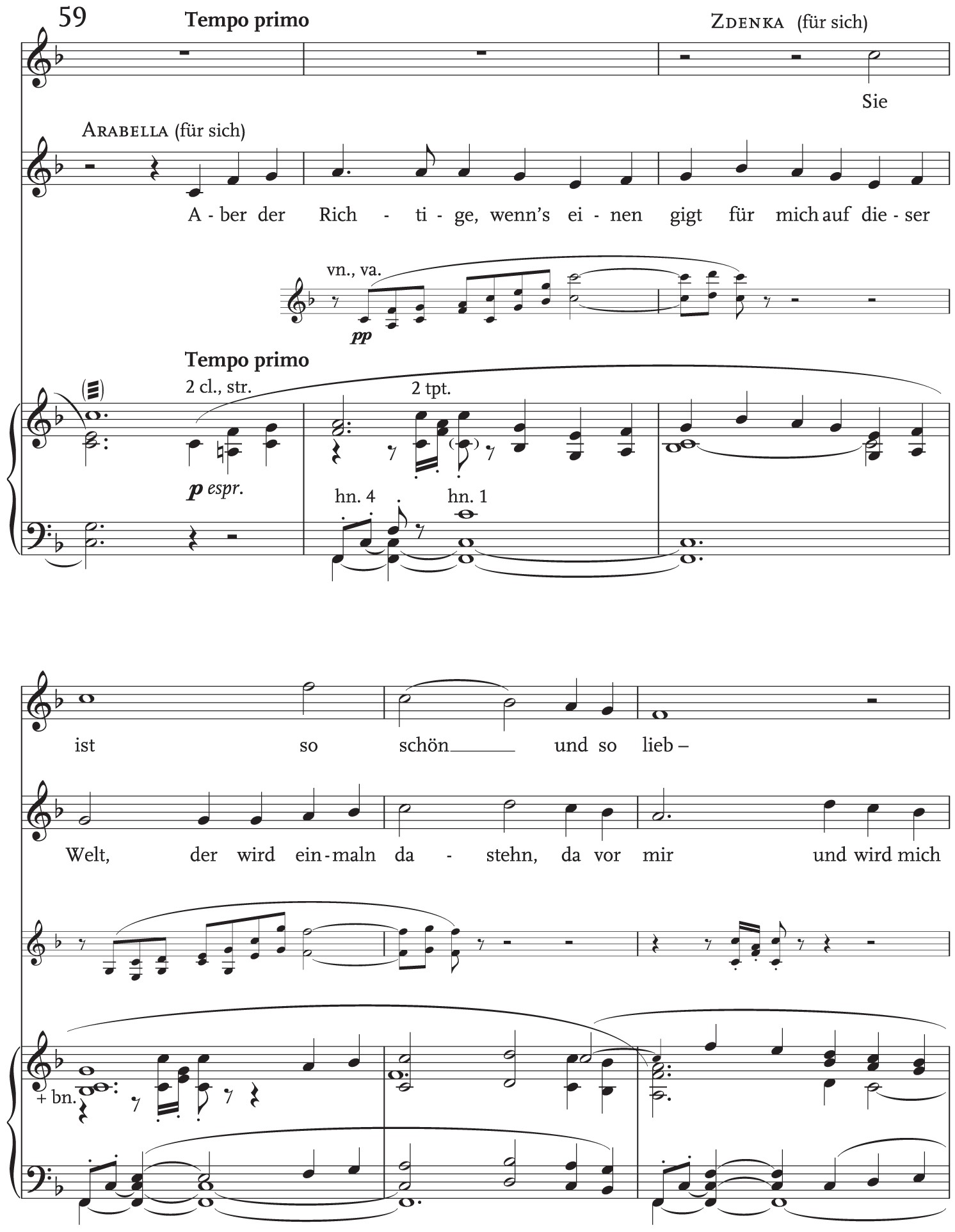 Opera Q, Volume 31, Issue 4, autumn 2015, Pages 199–222, https://doi.org/10.1093/oq/kbv013
The content of this slide may be subject to copyright: please see the slide notes for details.
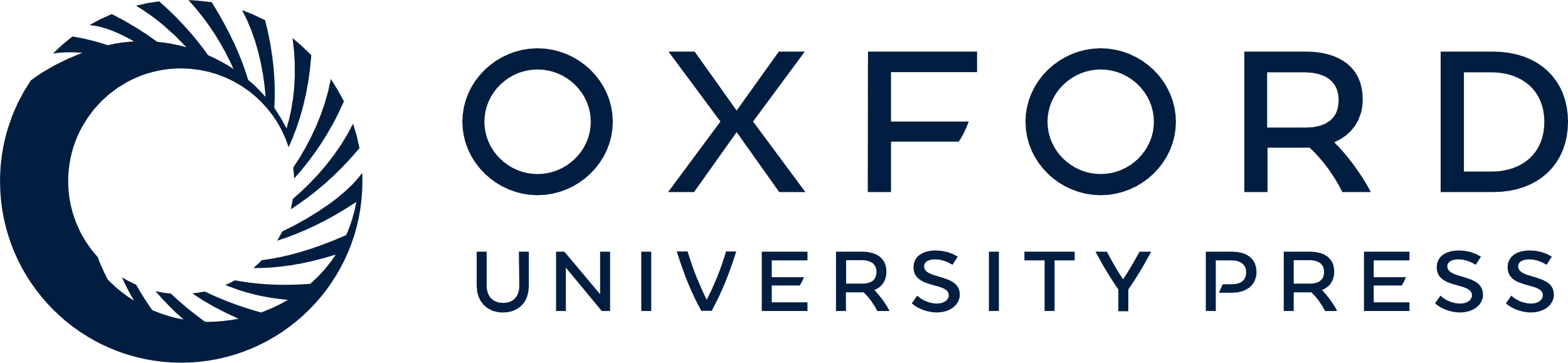 [Speaker Notes: Example 1 Continued


Unless provided in the caption above, the following copyright applies to the content of this slide: © The Author 2015. Published by Oxford University Press. All rights reserved.For permissions, please e-mail: journals.permissions@oup.com]
Example 1 (Continued) Arabella, Op. 79 by Richard Strauss © Copyright 1933 by Richard Strauss U.S. Copyright Renewed. ...
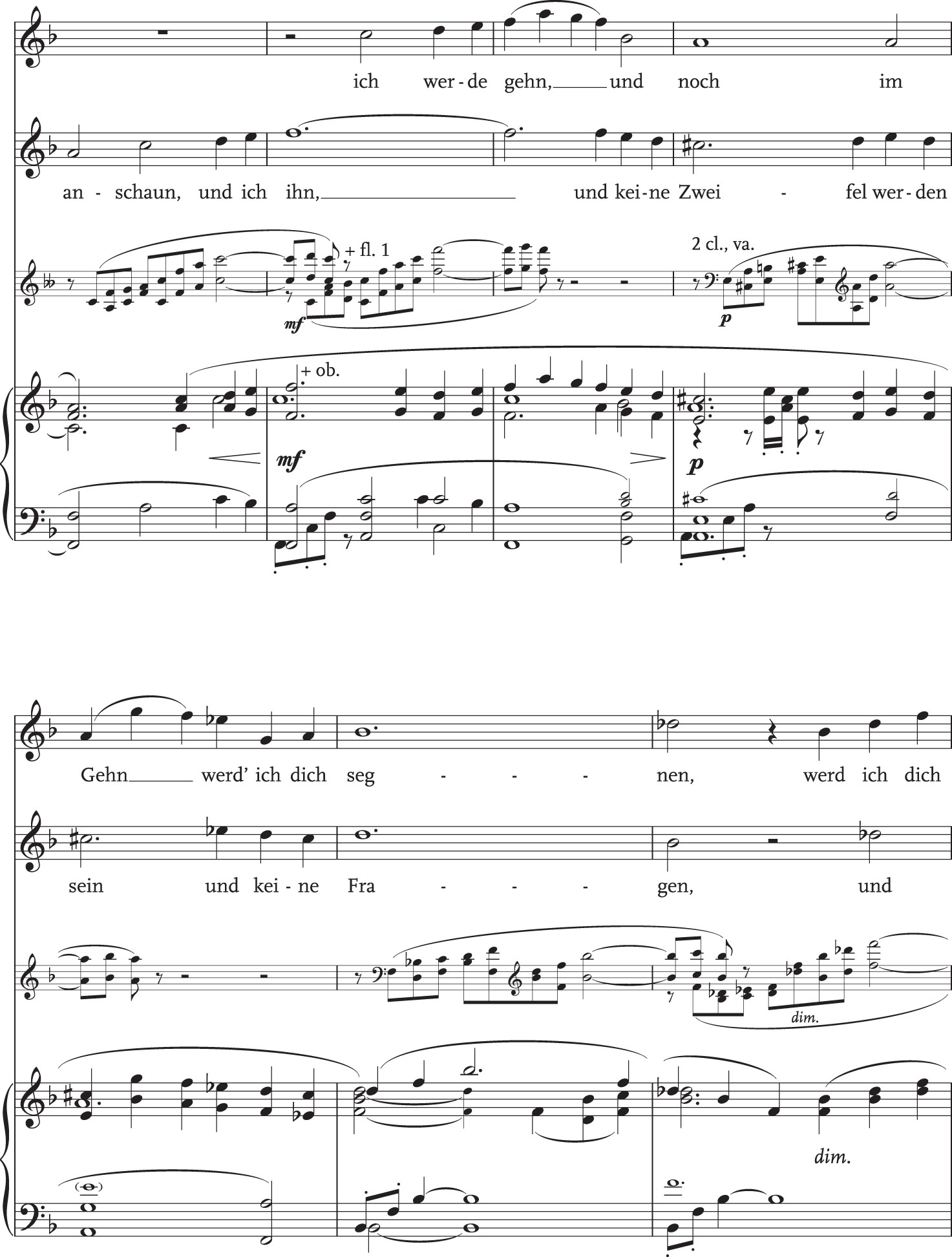 Opera Q, Volume 31, Issue 4, autumn 2015, Pages 199–222, https://doi.org/10.1093/oq/kbv013
The content of this slide may be subject to copyright: please see the slide notes for details.
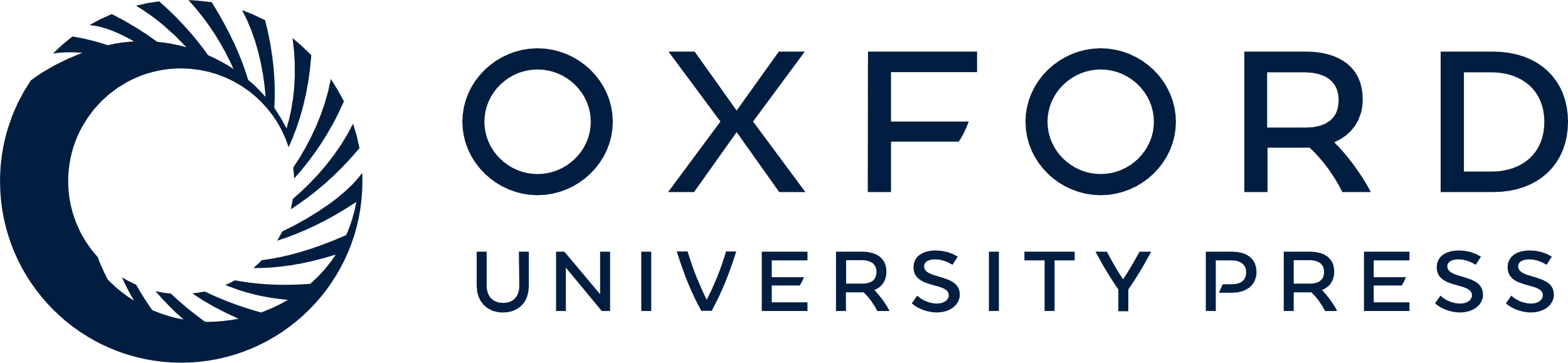 [Speaker Notes: Example 1 (Continued) Arabella, Op. 79 by Richard Strauss © Copyright 1933 by Richard Strauss U.S. Copyright Renewed. Sole Agents for All Countries of the World Except Germany, Italy, Portugal, and the Former Countries of the U.S.S.R. (Excluding Estonia, Latvia & Lithuania): Hawkes & Son (London) Ltd. (a Boosey & Hawkes Company) Reprinted by permission.


Unless provided in the caption above, the following copyright applies to the content of this slide: © The Author 2015. Published by Oxford University Press. All rights reserved.For permissions, please e-mail: journals.permissions@oup.com]
Figure 1 Arabella (Otto Schenk, 1976), timing 19:01.
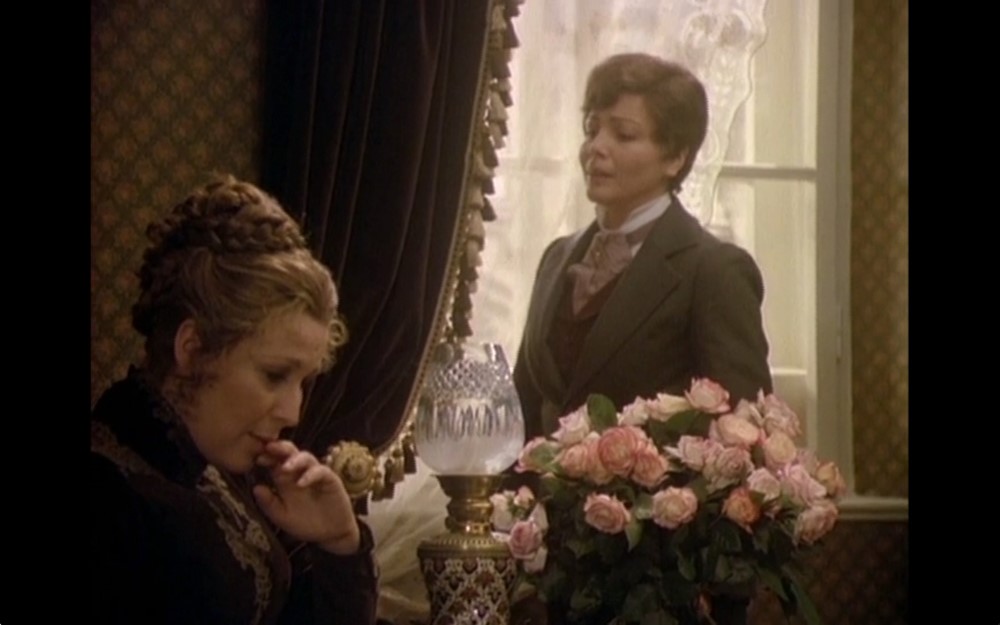 Opera Q, Volume 31, Issue 4, autumn 2015, Pages 199–222, https://doi.org/10.1093/oq/kbv013
The content of this slide may be subject to copyright: please see the slide notes for details.
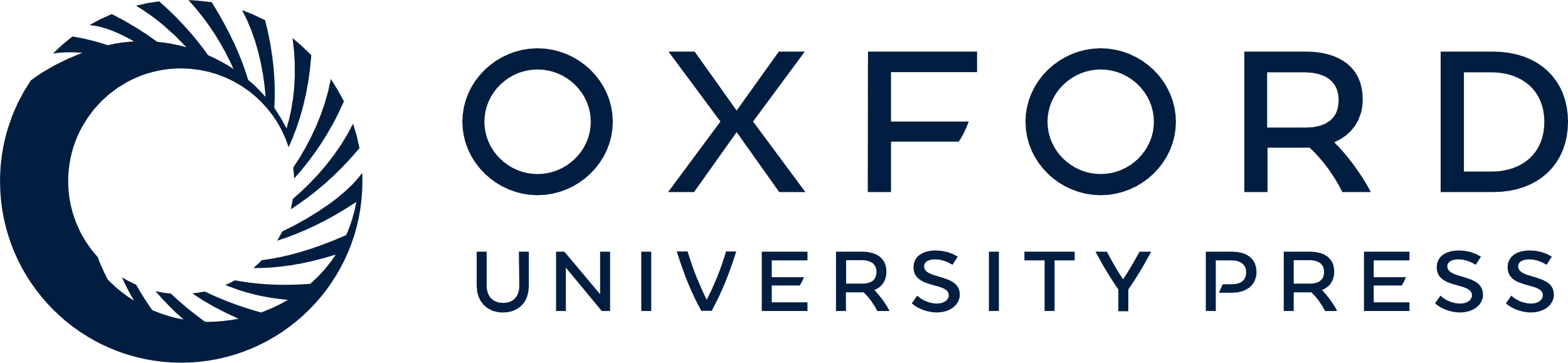 [Speaker Notes: Figure 1 Arabella (Otto Schenk, 1976), timing 19:01.


Unless provided in the caption above, the following copyright applies to the content of this slide: © The Author 2015. Published by Oxford University Press. All rights reserved.For permissions, please e-mail: journals.permissions@oup.com]
Figure 2 Arabella (Otto Schenk, 1976), timing 58:12.
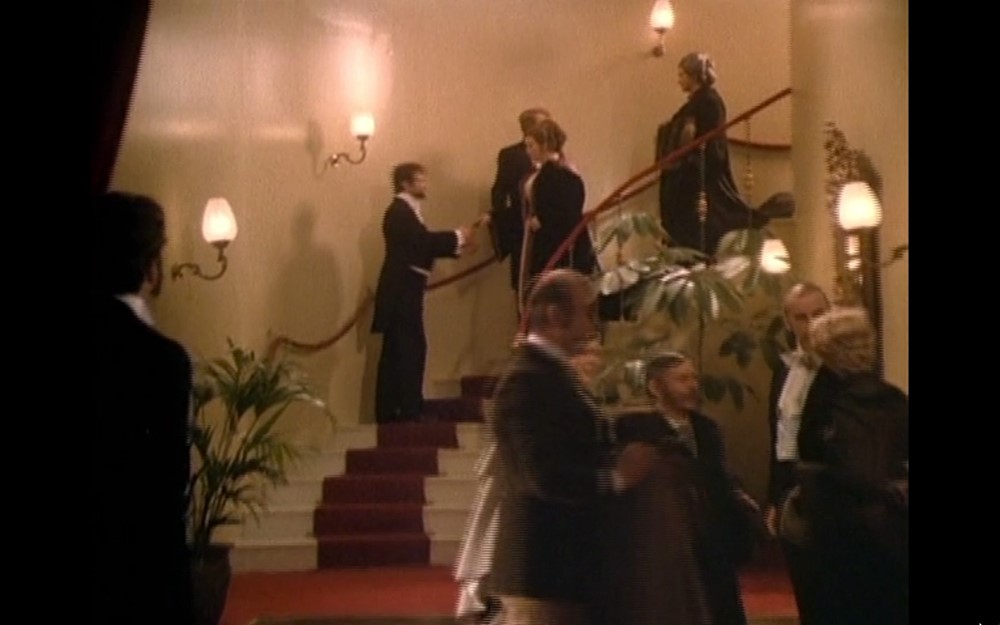 Opera Q, Volume 31, Issue 4, autumn 2015, Pages 199–222, https://doi.org/10.1093/oq/kbv013
The content of this slide may be subject to copyright: please see the slide notes for details.
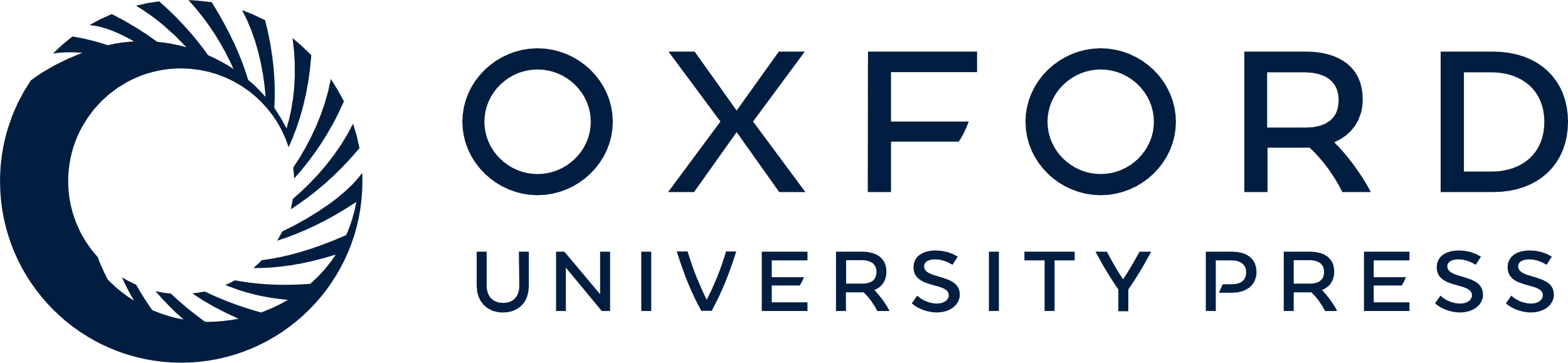 [Speaker Notes: Figure 2 Arabella (Otto Schenk, 1976), timing 58:12.


Unless provided in the caption above, the following copyright applies to the content of this slide: © The Author 2015. Published by Oxford University Press. All rights reserved.For permissions, please e-mail: journals.permissions@oup.com]